Professionally-oriented workshops in foreign languages (in English)
Професійно-орієнтований практикум іноземною мовою (англійською)
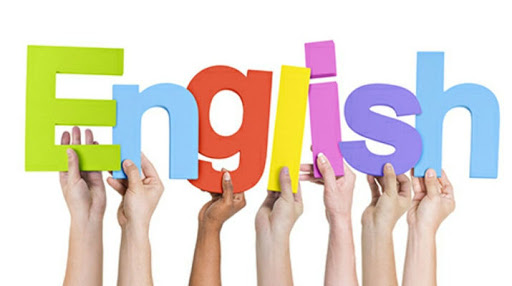 Викладач ЗНУ факультету СПП кандидат педагогічних наук, доцент кафедри соціальної педагогіки та спеціальної освіти
Гладиш
Марія 
Олександрівна
Мета дисципліни (the objective of the course):- підготовка студентів до ефективної комунікації іноземною мовою на рівні В2 у їхньому академічному, науковому, професійному оточенні.
Розподіл балівПрактичні заняття (заочна форма):- 10 балів (за читання, мовлення, письмо та аудіювання) , 8 годин=4 пари, 4*10= 40 балівПоточний контроль:  тести, диктанти – 20 балівРазом – 60 балів (максимально)Залік:тест – 20 балівіндивідуальне завдання (CV/Abstract of the article) – 20 балівРазом – 40 балів (максимально) Усього – 100 балів
Active vocabulary
Education school  - школаnursery school  - дитячий садок (2-5 років)primary school - початкова школа (5-11 років)secondary school - середня школа (11-16/18 років)state school - державна школаprivate school або independent schoolприватна школаboarding school - школа-інтернатtechnical college - технікумvocational college - професійний коледжart college - коледж мистецтвteacher training college - педагогічний коледжuniversity - університет
classroom – классна кімнатаdesk - партаblackboard - дошка (чорна, для писання крейдою)whiteboard - дошка (біла, для писання маркером)chalk - крейдаmarker pen або marker - маркерpen - ручкаpencil - олівецьexercise book – зошит lesson - урокhomework - домашня роботаtest - тестterm - cеместрhalf term - чвертьclass – класreading - читанняwriting - писанняarithmetic - арифметикаspelling - правописto read - читатиto write - писатиto spell - писати або вимовляти по літерах
to teach – учити
to nurture (bring up) – виховувати
to develop - розвивати 

principal or 
school director – директор школи
primary school teacher – вчитель початкових класів
educator – освітянин
methodist - методистchild – дитина
	сhildren – діти
register – журнал
     assembly (meeting) - збірbreak - перерва school meals – харчування у школі
monitor (head boy/girl) – староста
headmaster - директор школи (чоловік)headmistress - директор школи (жінка)
head teacher – завуч
professor - професорlecturer - лекторresearcher - дослідникresearch (study) -  дослідженняundergraduate - студент (до закічення бакалавріату)graduateвипускникpost-graduate або post-graduate studentаспірантmaster student - той, що вчиться в магістратурі Master's degree – магістрBachelor's degree - бакалавр  degree - ступінь  thesis (qualification work) – дипломна роботаdissertation - дисертаціяlecture – лекціяhigher education - вища освітаsemester (term) – семестрstudent union - студентська спілкаtuition fees - плата за навчанняuniversity campus - університетський кампус
to study - вивчатиto learn - вчитиto revise - перевірятиstudent  - студентarticle - статтяcurriculum - навчальний планcourse - курсsubject  - предметgrade - баллmark - оцінкаexam results - результати екзаменуqualification - квалифікаціяcertificate – сертифікатattendance – присутністьtextbook – підручникquestion - питанняanswer - відповідьmistake або error - помилкаright або correct -правильноwrong - неправильно
Speaking
Let me introduce myself. My name is …, my surname is … . I study in Zaporizhzhia National University. I am a master student of the Faculty of Social Pedagogy and Psychology.
		My speciality is … .
		I study such subjects as Professionally-oriented workshops in English, …, … and … .
CV
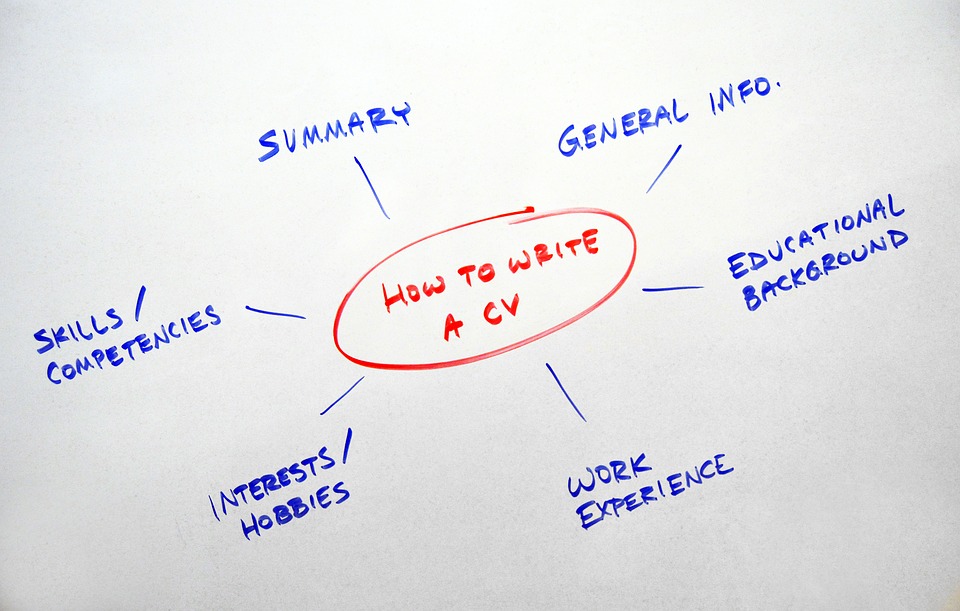 Parts of CV 
- Personal statement
- Skills section
- Experience
- Education & qualifications
- Interests & Hobbies
How to write a scientific article?
Steps to organizing your manuscript
Prepare the figures and tables.
Write the Methods.
Write up the Results.
Write the Discussion. Finalize the Results and Discussion before writing the introduction.
Write a clear Conclusion.
Write a compelling introduction.
Write the Abstract.
Compose a concise and descriptive Title.
An abstract summarizes, usually in one paragraph of  300 words or less, the major aspects of the entire paper in a prescribed sequence that includes: 1) the overall purpose of the study and the research problem(s) you investigated; 2) the basic design of the study; 3) major findings or trends found as a result of your analysis; 4) a brief summary of your interpretations and conclusions.
Parts of the abstract
MOOC – Massive Open Online Course
Coursera (/kərˈsɛrə/) is an American massive open online course (MOOC) provider founded in 2012 by Stanford University's computer science professors Andrew Ng and Daphne Koller that offers massive open online courses (MOOC), specializations, degrees, professional and mastertrack courses.

		Coursera works with universities and other organizations to offer online courses, certifications, and degrees in a variety of subjects, such as engineering, data science, machine learning, mathematics, business,
      financing, computer science, digital marketing, humanities, medicine, 
    biology, social sciences, 3000 plus variety of courses giving students a very broad range of information & experience in different fields.
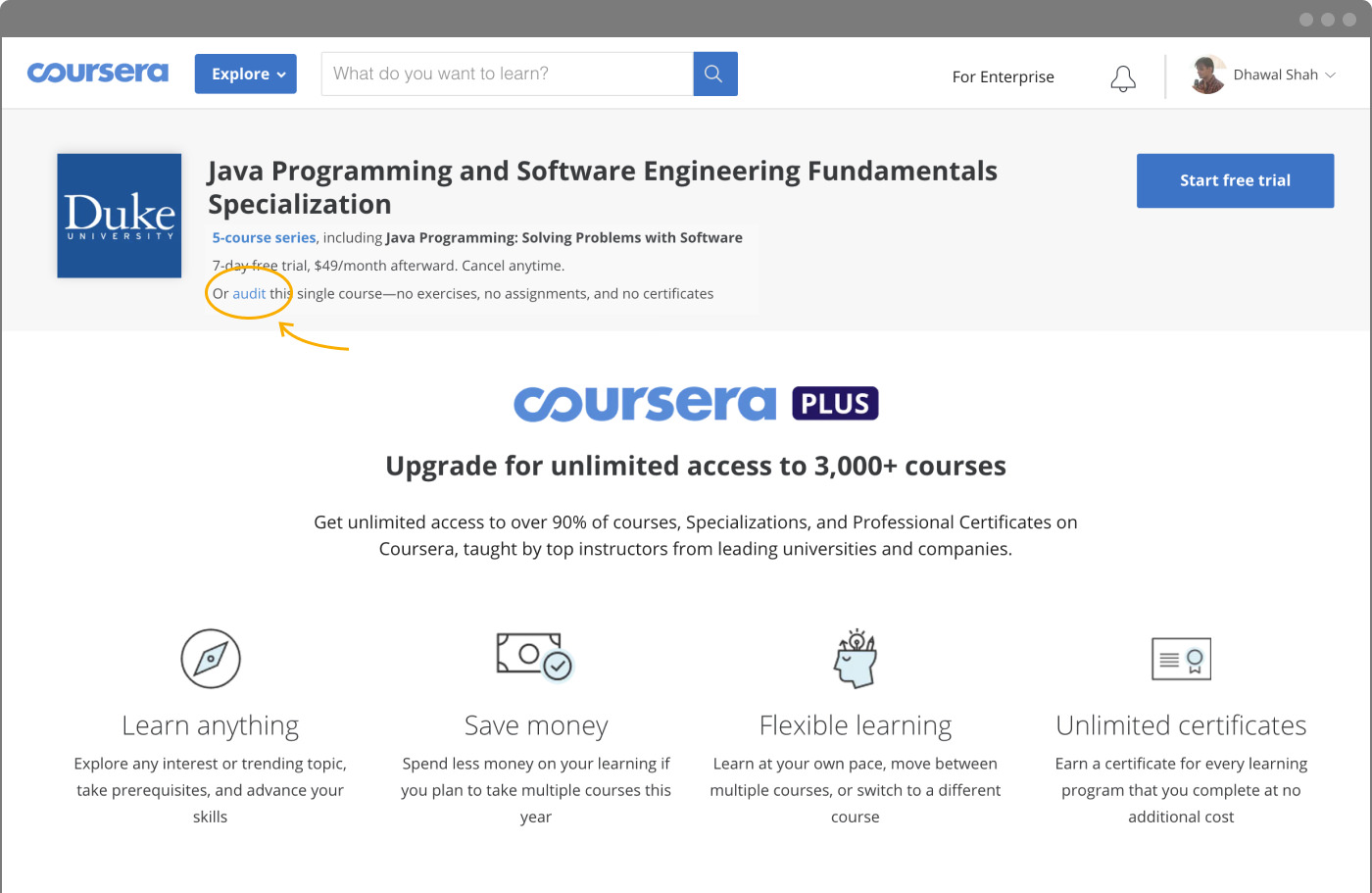 Thank you for watching and listening